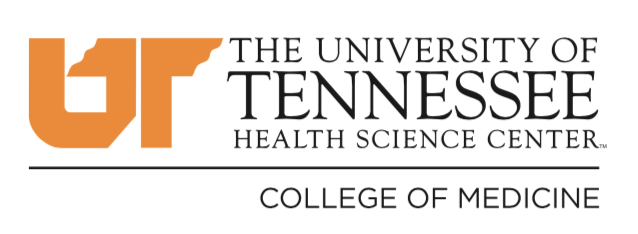 Kristen Bettin, MD, MEd
Senior Assistant Dean, Clinical Curriculum
Bill Dabbs, MD
Assistant Dean, Clinical Curriculum
Jenn Wilson, CAP
Lead Clinical Curriculum Coordinator
Ken Anderson
Clinical Records Specialist
Welcome to Preparation to Clerkships!
Join Poll Everywhere: Text KBETTIN to 36707 or Respond online at PollEv.com/kbettin
[Speaker Notes: Welcome to your Clinical Clerkships.  This will be the best year yet of medical school.  This is the year when you really get to bring everything from the last 2 years together.  You’ll see how the body systems interact with each other, you’ll understand the importance of pathology, pharmacology, and pathophysiology (and all of the other basic sciences!) as they relate to patient care and disease prevention.  You will create relationships with patients and families.  This will be one of the most challenging, rewarding, stressful, life-changing years you will have in your medical training.  The patients you meet and the experiences you walk through will forever change your perception of the world and your place in it.]
Orientation Objectives
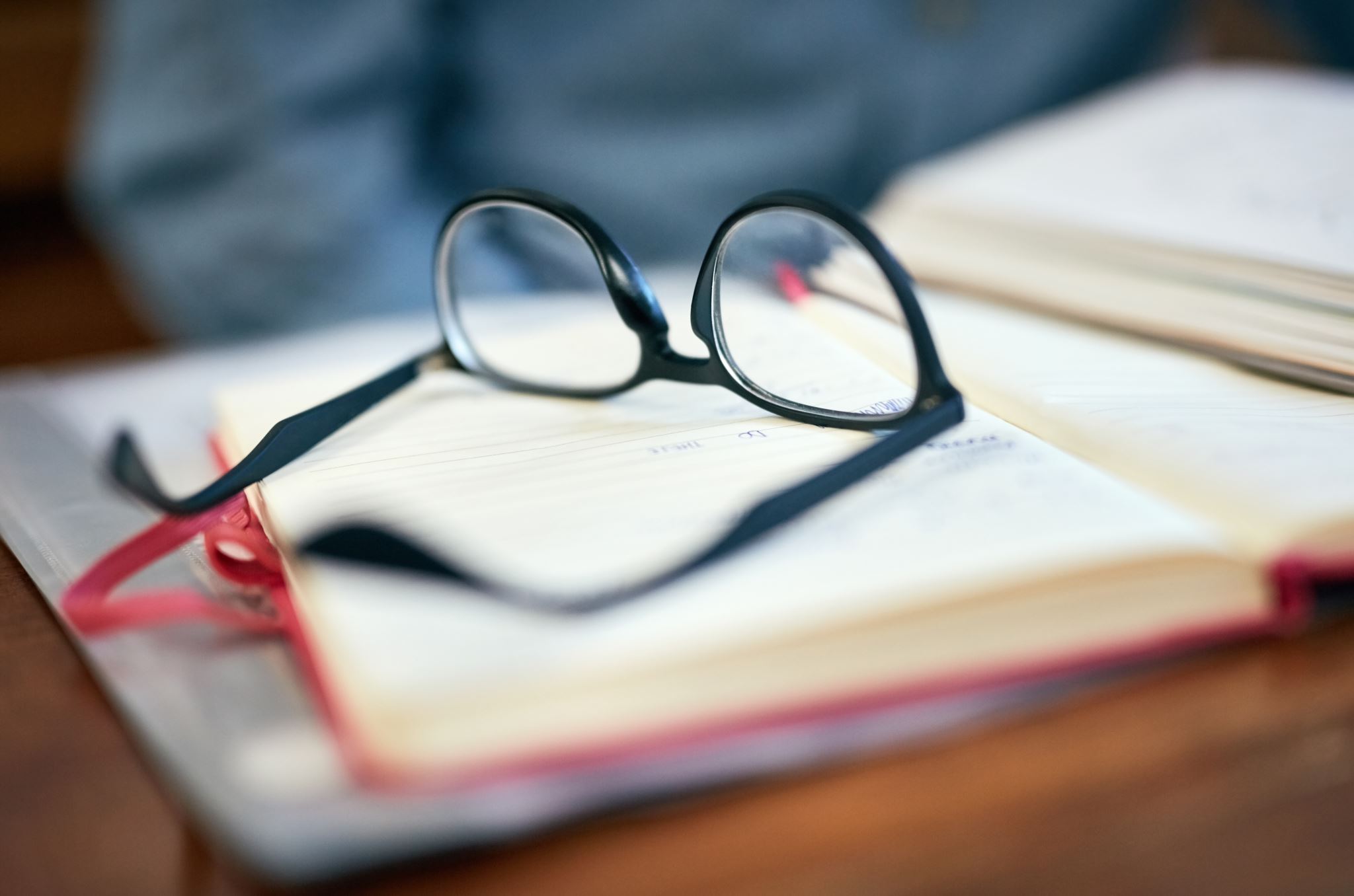 Prep Week Expectations
Attend all sessions. Notify Dr. Bettin for any illnesses or absences. 
Review the Workshop Schedule and Workshop Group Assignments posted on eMedley in the "documents" section. 
Review the Pre-brief and Pre-study materials for all skills sessions. 
Complete the Re-Attestation of the Technical Standards. 
Complete the Bloodborne Pathogens quiz on Blackboard.
Clinical Curriculum Team
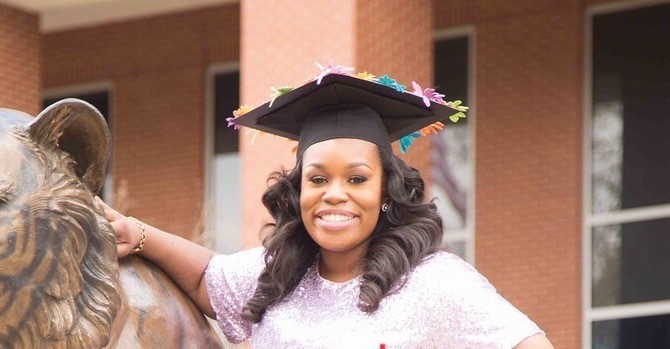 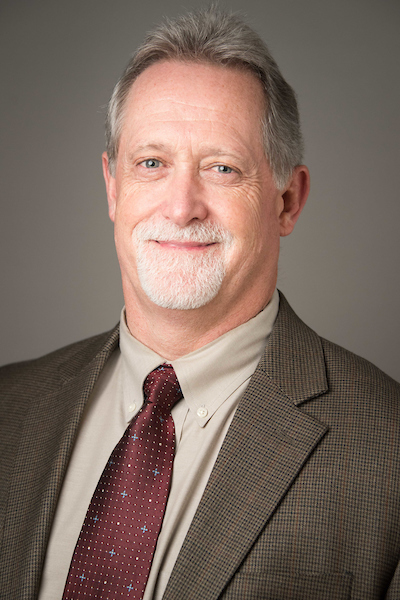 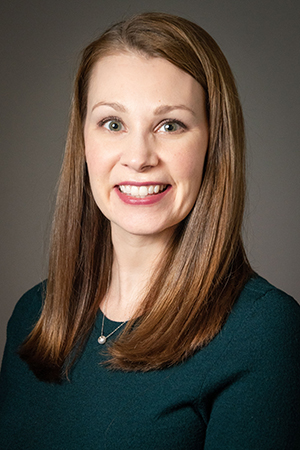 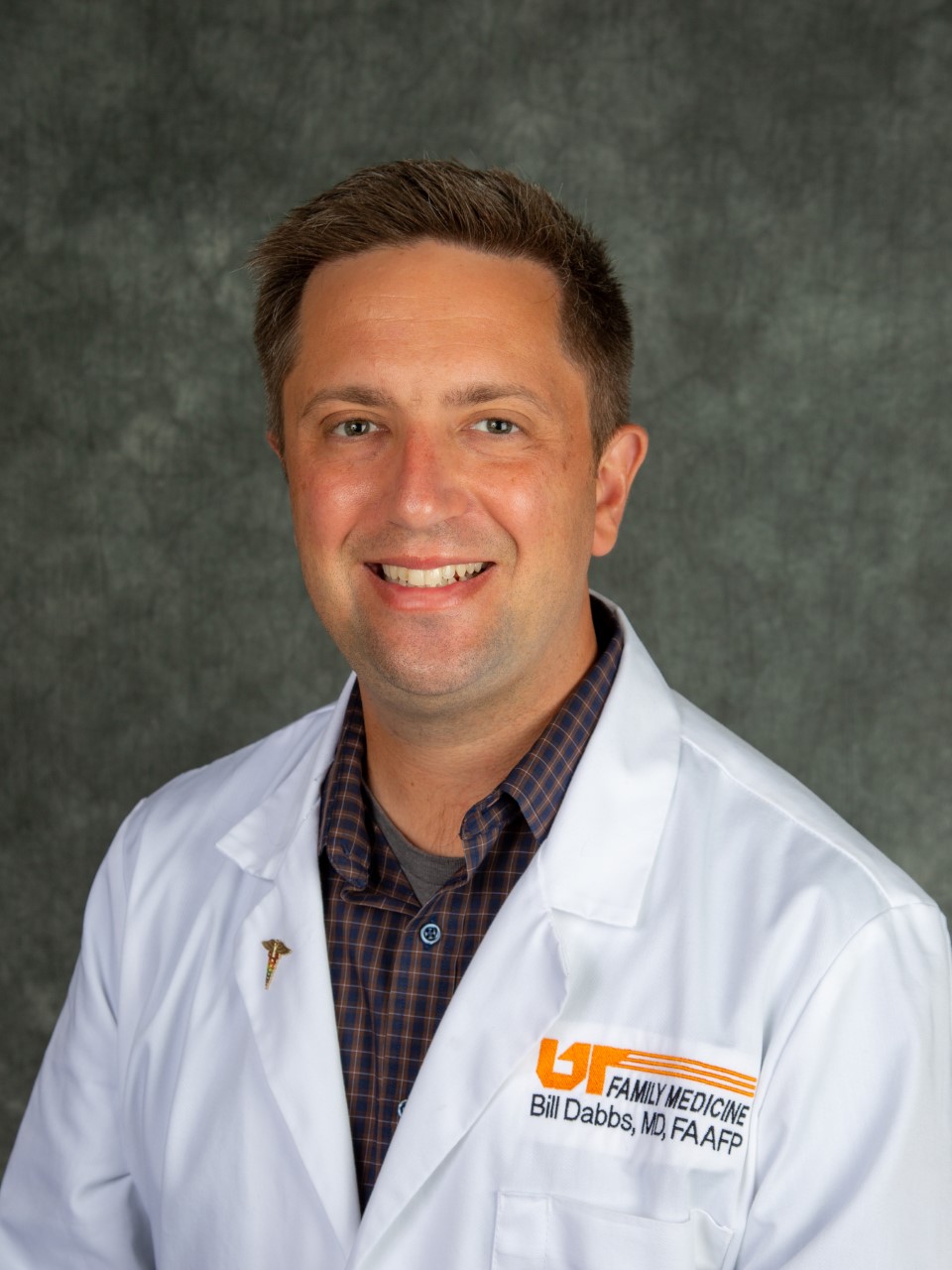 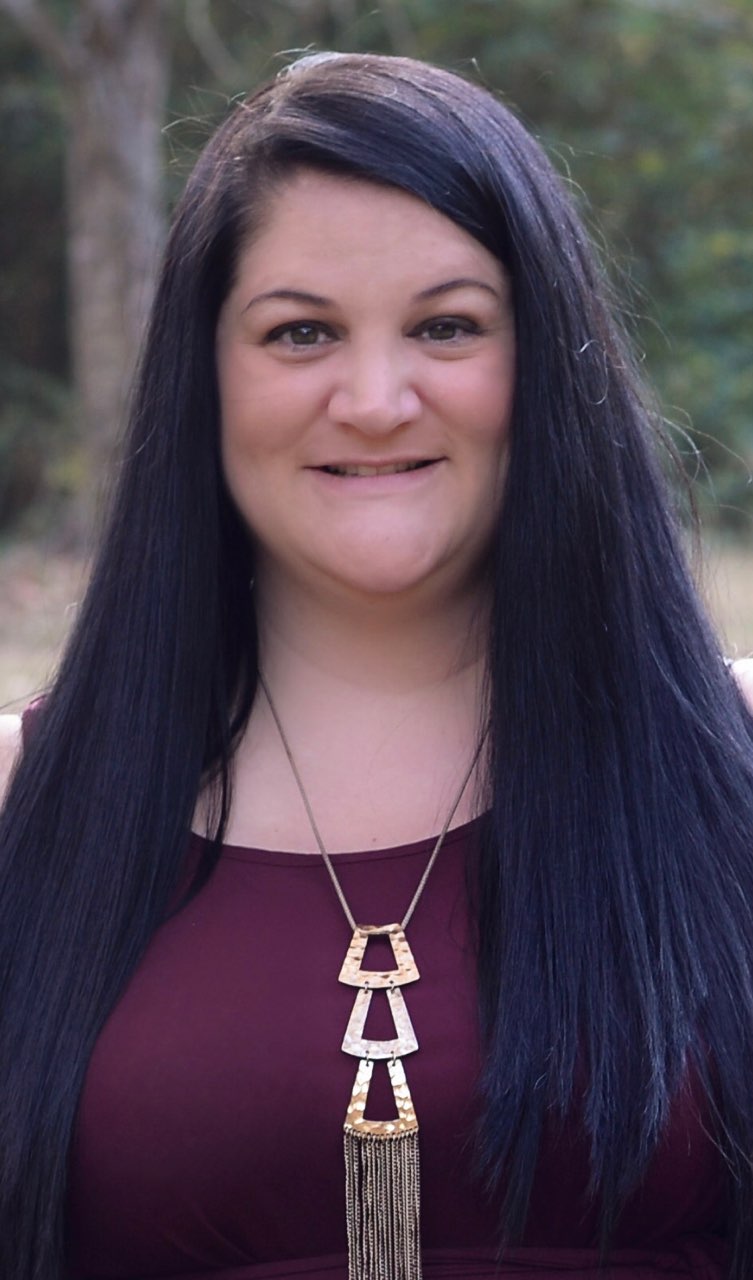 Dr. Bill Dabbs
Assistant Dean, 
Clinical Curriculum
Ke’Nosha (Ken) Anderson
Clinical Records Specialist
Away Rotation Evaluations
Dr. Mike Whitt
Associate Dean, Medical Education
Dr. Kristen Bettin
Senior Assistant Dean, 
Clinical Curriculum
Jenn Wilson
Lead Clinical Curriculum Coordinator
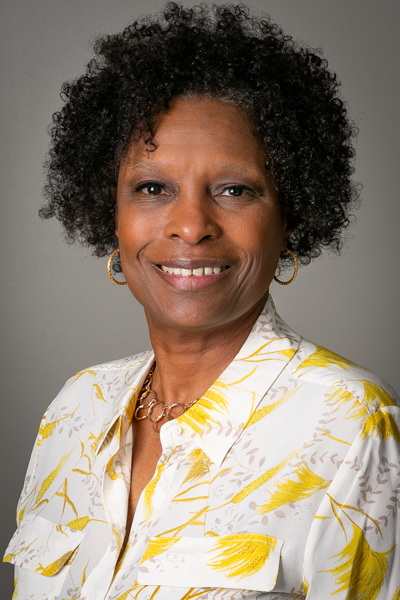 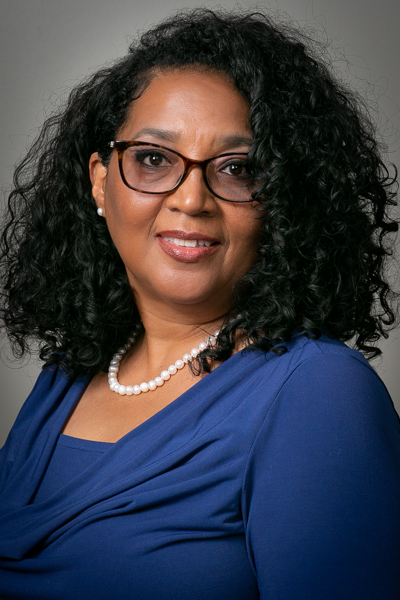 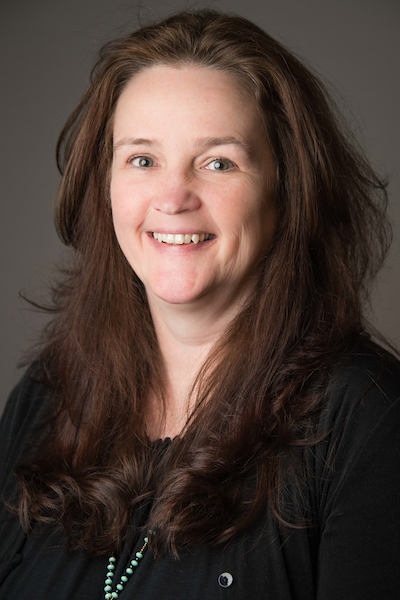 Alesia McQueen
Student Services Specialist and ExamSoft Testing
NBME Subject Exam
Kimberlee Norwood, MA
Clinical Onboarding, 
Away Rotations, and 
International Rotations 
Coordinator
Deborah Barton
Geri-Palli and 
Capstone Coordinator
Required Core Clerkships
Career Explorations (CEs) and Option Blocks
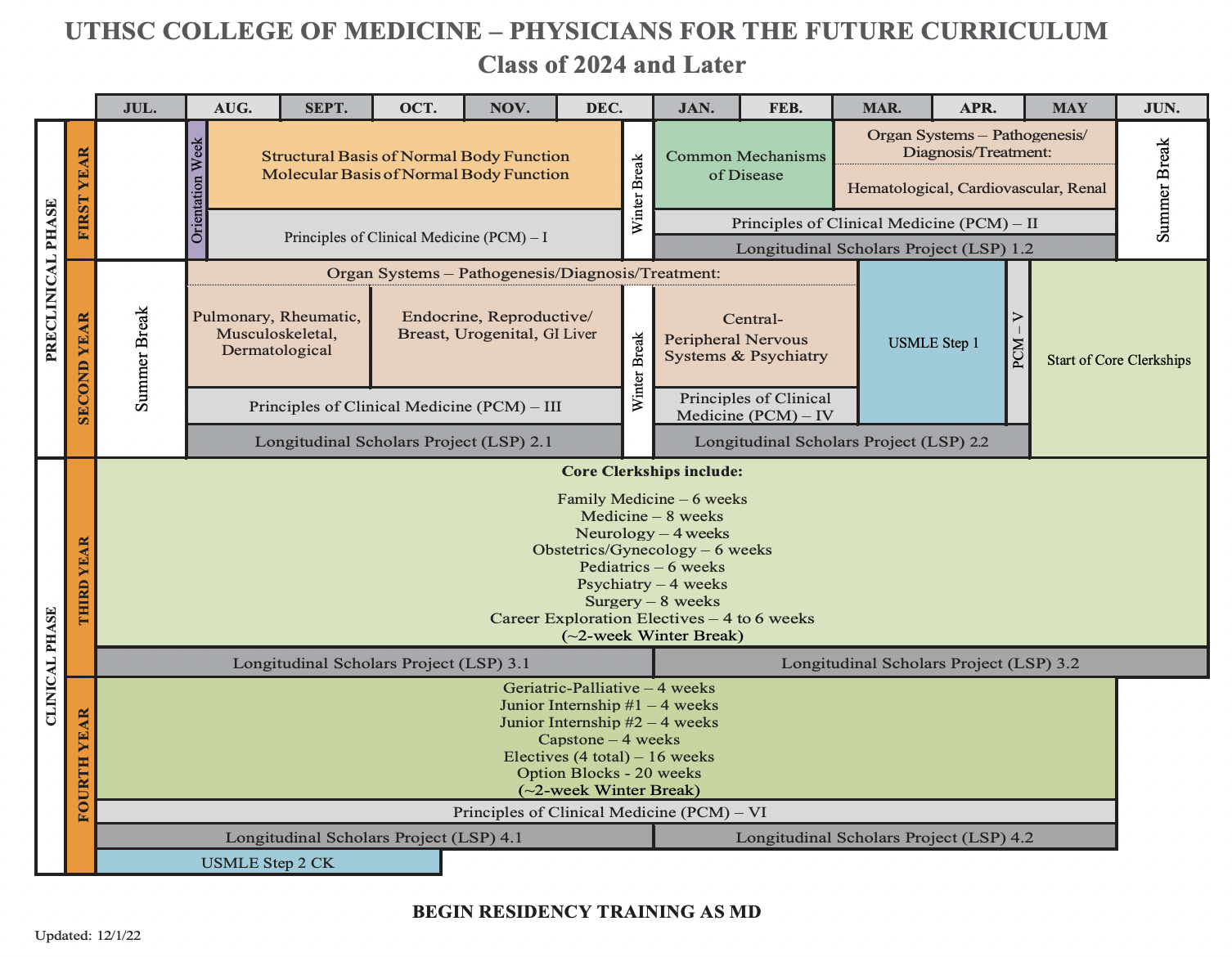 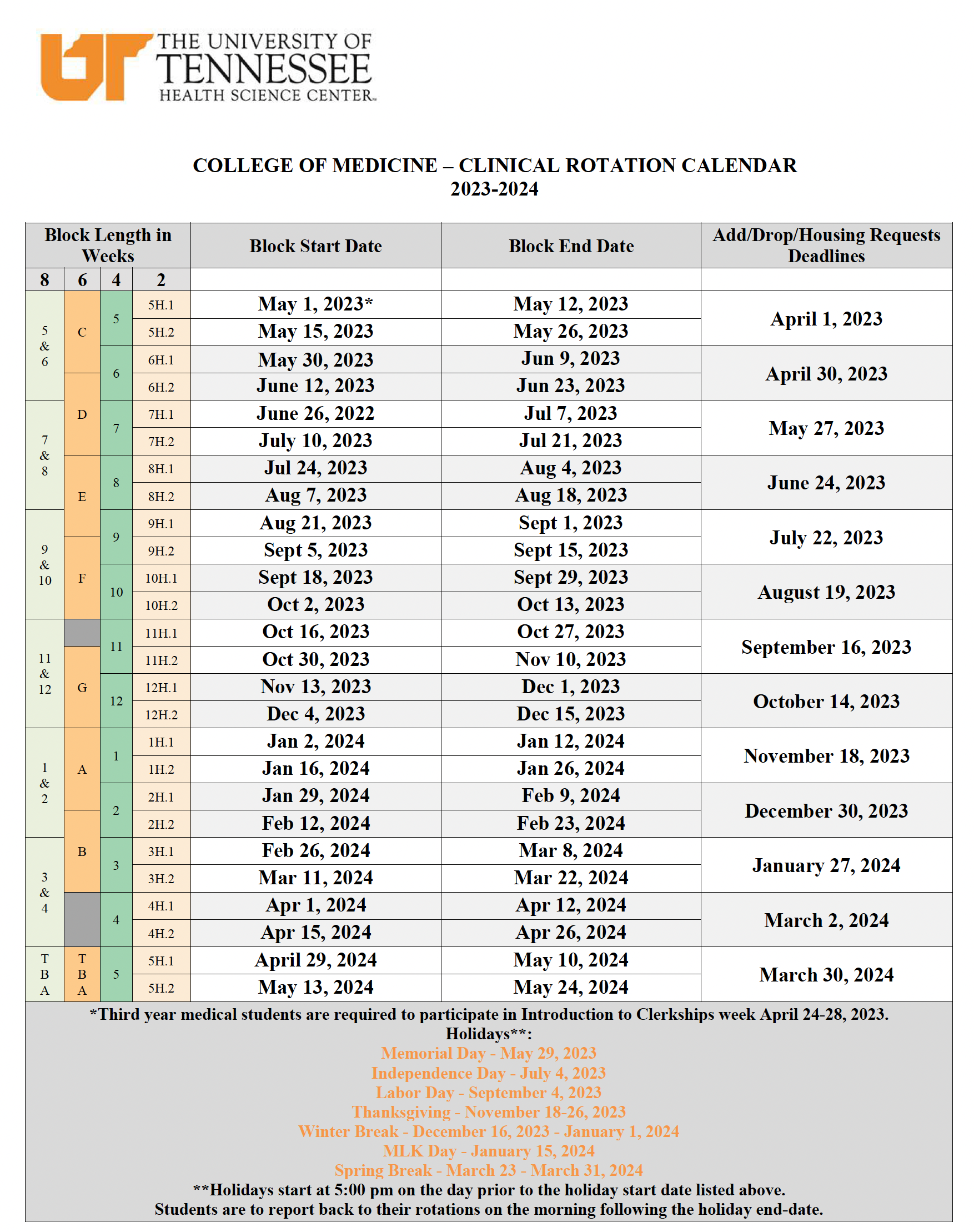 Clinical Rotation Calendar 2023-2024
Holidays: Memorial Day, Independence Day, Labor Day, MLK Day
Thanksgiving break:    November 18-26, 2023
Winter break: 
Dec 16, 2022 – Jan 1, 2024
Spring break: 
March 23 – March 31, 2024
[Speaker Notes: Notice there are only 5 holidays 
	no 4th of July
	no Labor Day, 
	no Memorial Day
Block F actually starts September 8th]
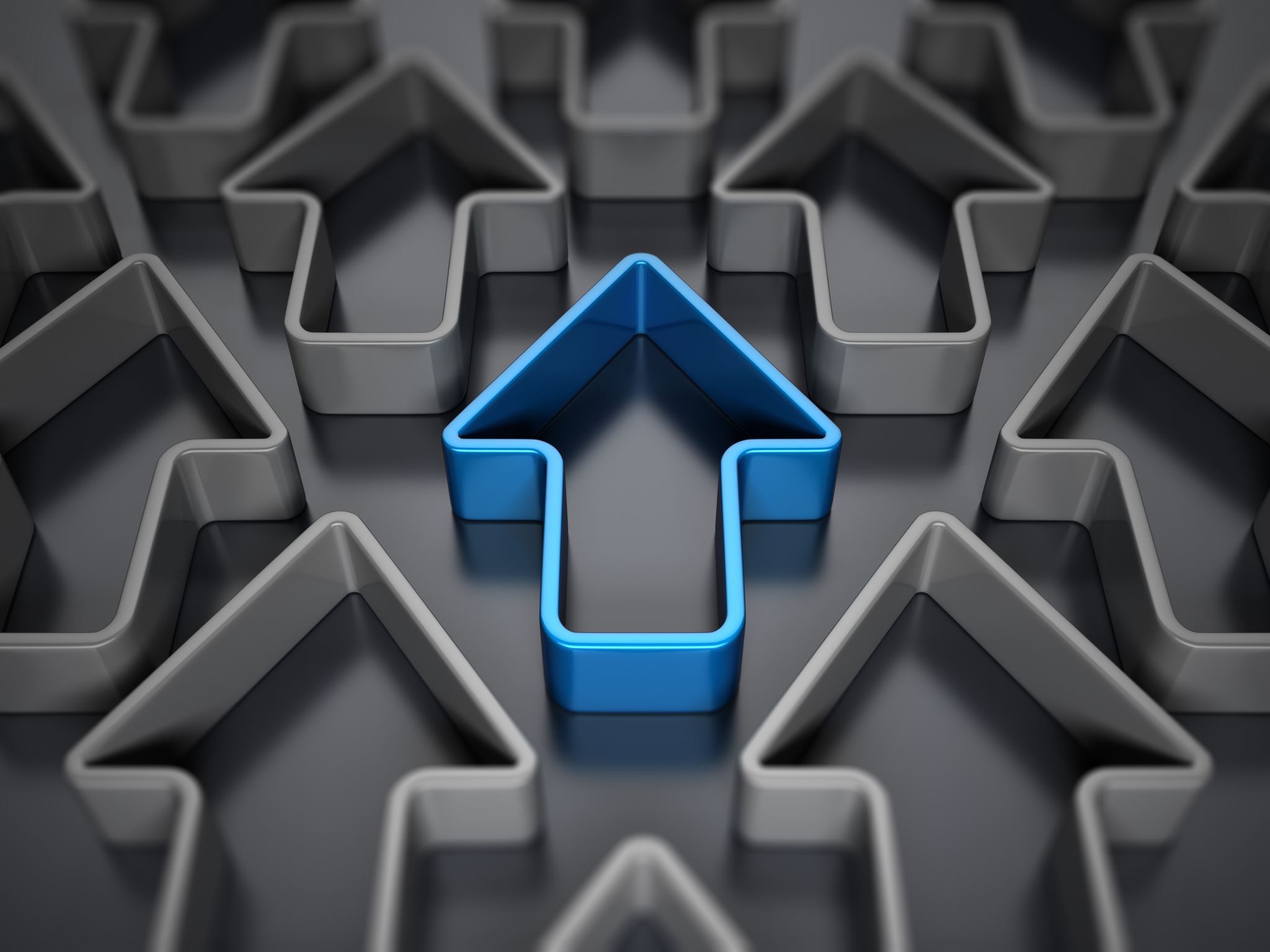 Scheduling Updates or Changes
All adds/drops need to be completed by the add/drop date on the clinical rotation calendar. 
Apply EARLY for housing out east, at least 30 days in advance. 
Reach out ASAP for any prior approvals  for CEs/electives and forward to Jenn Wilson.
For students needing to delay Step 1, we will work with you individually.  
Primary goal is to complete all clerkships by the end of M3 year.
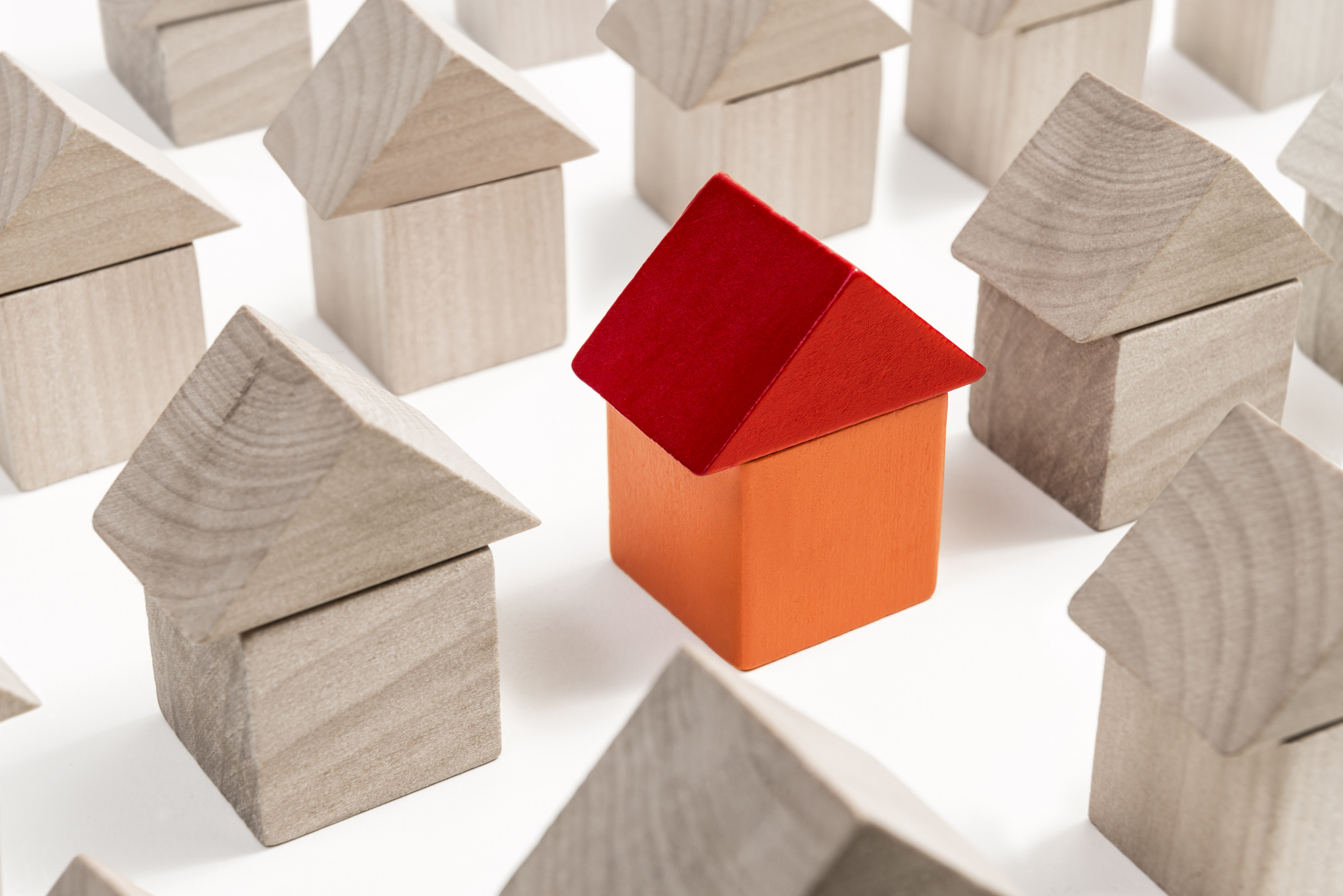 Housing
Housing is provided for students going to East locations for a required clerkship that is not available in their domicile city.
Requests for housing MUST be submitted at least 30 days in advance of the rotation, but the sooner the better. Housing fills up quickly, so do not delay!
Students on core clerkships, Geri-Palli, and Capstone get first priority.  
If there is housing left over then JI, M4 elective, and M3 CE students may utilize housing (Chattanooga and Knoxville only).
Maximum of 4 months of housing will be covered by UT (combined over the 3rd and 4th year).
Do NOT assume that you will have housing for an East rotation if you have not requested housing!
Regional Coordinator Contacts for Housing and Onboarding
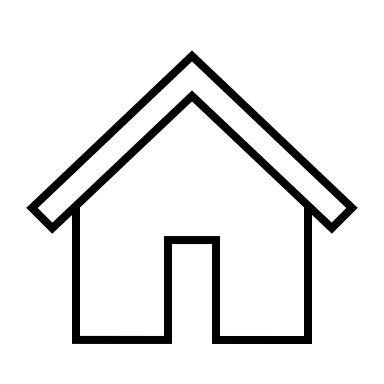 Chattanooga: Ms. Tiffany Nabors, tiffany.nabors@erlanger.org 
Knoxville: Ms. Brittany Bracco, bbracco@utmck.edu
Nashville: Ms. LaQuinta Murphy, laquinta.murphy@ascension.org

Check the onboarding links on OLSEN for how to apply for Housing, as well as other onboarding information.

OLSEN  Clerkships  Chattanooga/Knoxville/Nashville Clerkships
OLSEN
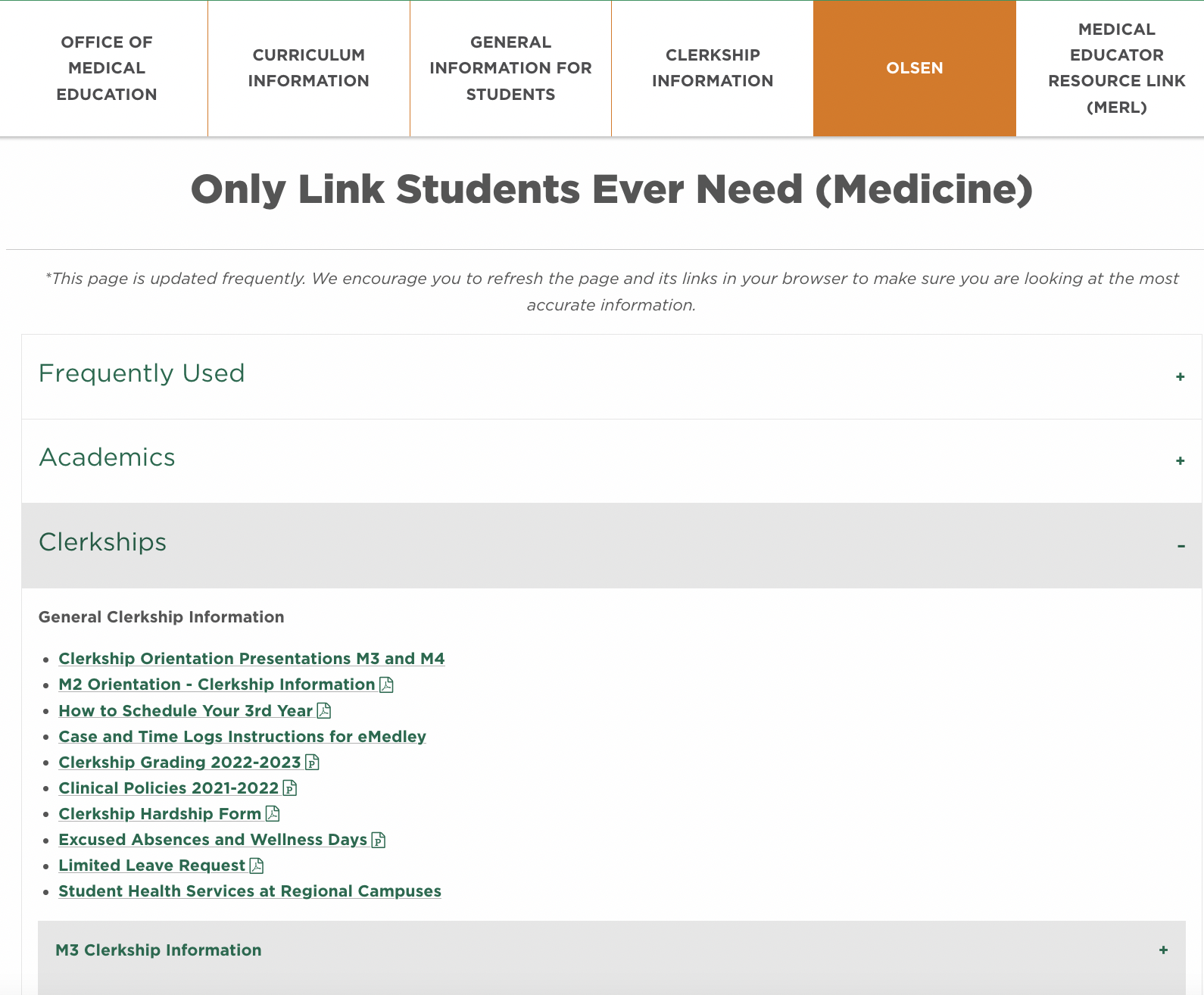 Only Link Students Ever Need!
All calendars, academic bulletin, policies are here
Mistreatment reporting form and Professionalism form here also
https://uthsc.edu/medicine/medical-education/olsen.php
Medical Educator Resource Link (MERL)
One-stop shop for faculty, fellows, residents, and staff regarding COM policies, procedures, and guidelines.
Also available for students
https://uthsc.edu/medicine/medical-education/merl.php
Re-attestation to the Technical Standards
Students must attest that they meet the Technical Standards established by the COM at 1) matriculation, 2) upon entering clinical rotations, and 3) prior to graduation
The Technical Standards include the following: 
Motor Skills
Sensory and Observational Skills
Communication Skills
Conceptual, Integrative, and Quantitative Skills
Behavioral and Social Skills, and Professionalism
Please review these from the email sent this morning and re-attest by April 28, 2023.  We are not permitted to allow you to enter clerkships until you submit your re-attestation.
If you require an accommodation, please contact SASSI to request the Interactive Process.
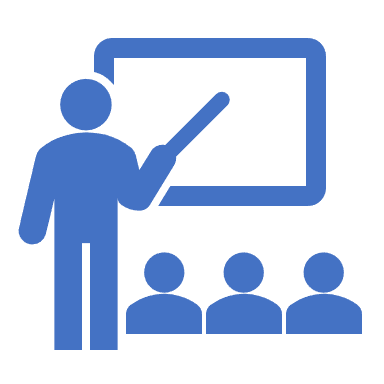 Clerkship Policies (Available on OLSEN and MERL)
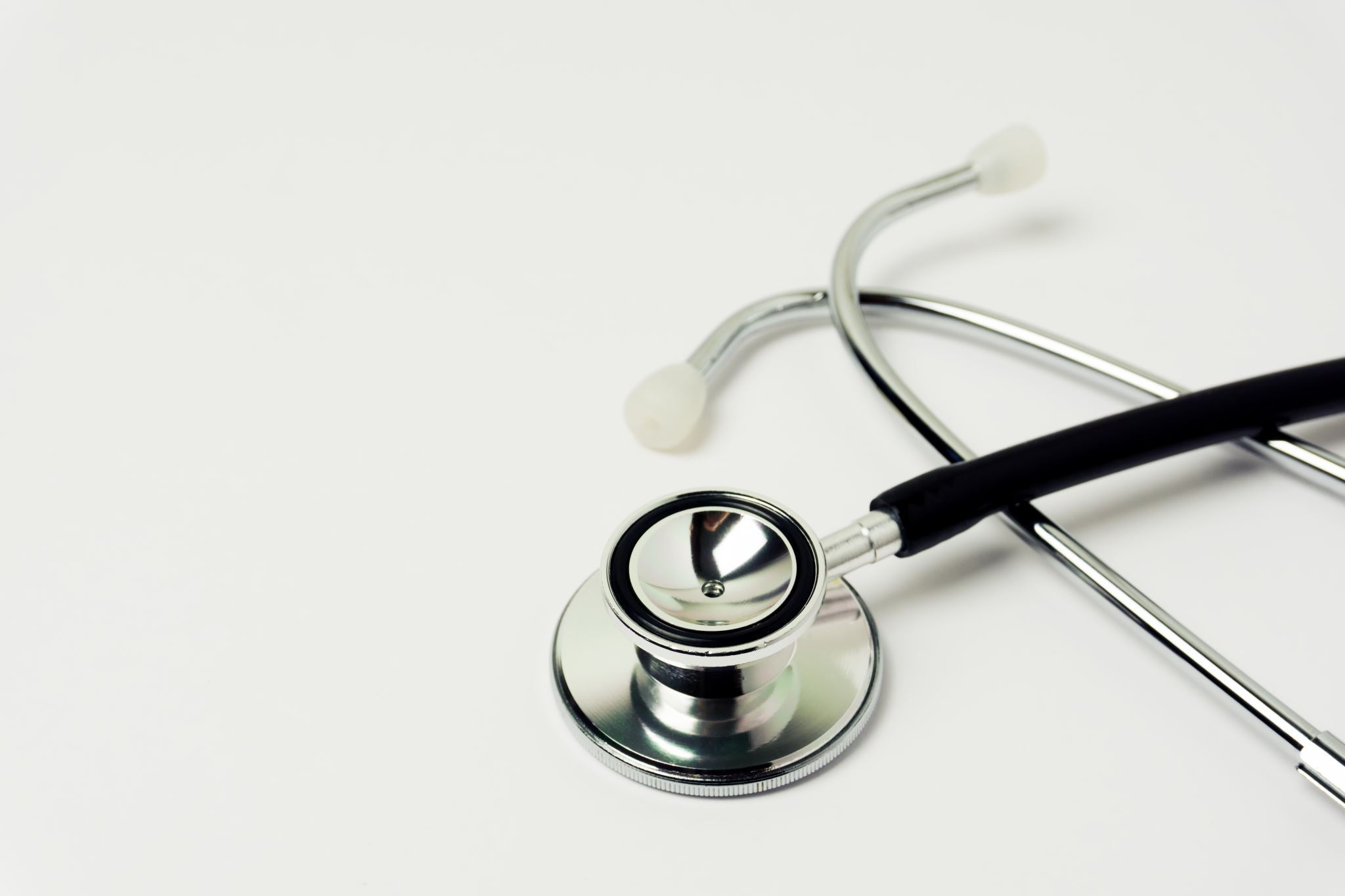 COM 105: Progress, Promotion, and Graduation
COM 106: Excused Absences and Wellness Day 
COM 107: Grading for the MD Curriculum
COM 108: Student Mistreatment Policy
SA105: Preventing Student Mistreatment
COM 110: Narrative Feedback
COM 112: Work (Duty) Hours
UTHSC Student Code of Conduct 
COM 121: Professionalism Policy
COM 124: Appearance Code
Religious Accommodations Policy
SA 116: Student Substance Abuse Policy
Drug and Alcohol Policy
Sexual Harassment Policy
COM 116: Inclement Weather
COM 117 & 118: Exposures Policy and Reporting
Incident reporting, Emergency Preparedness
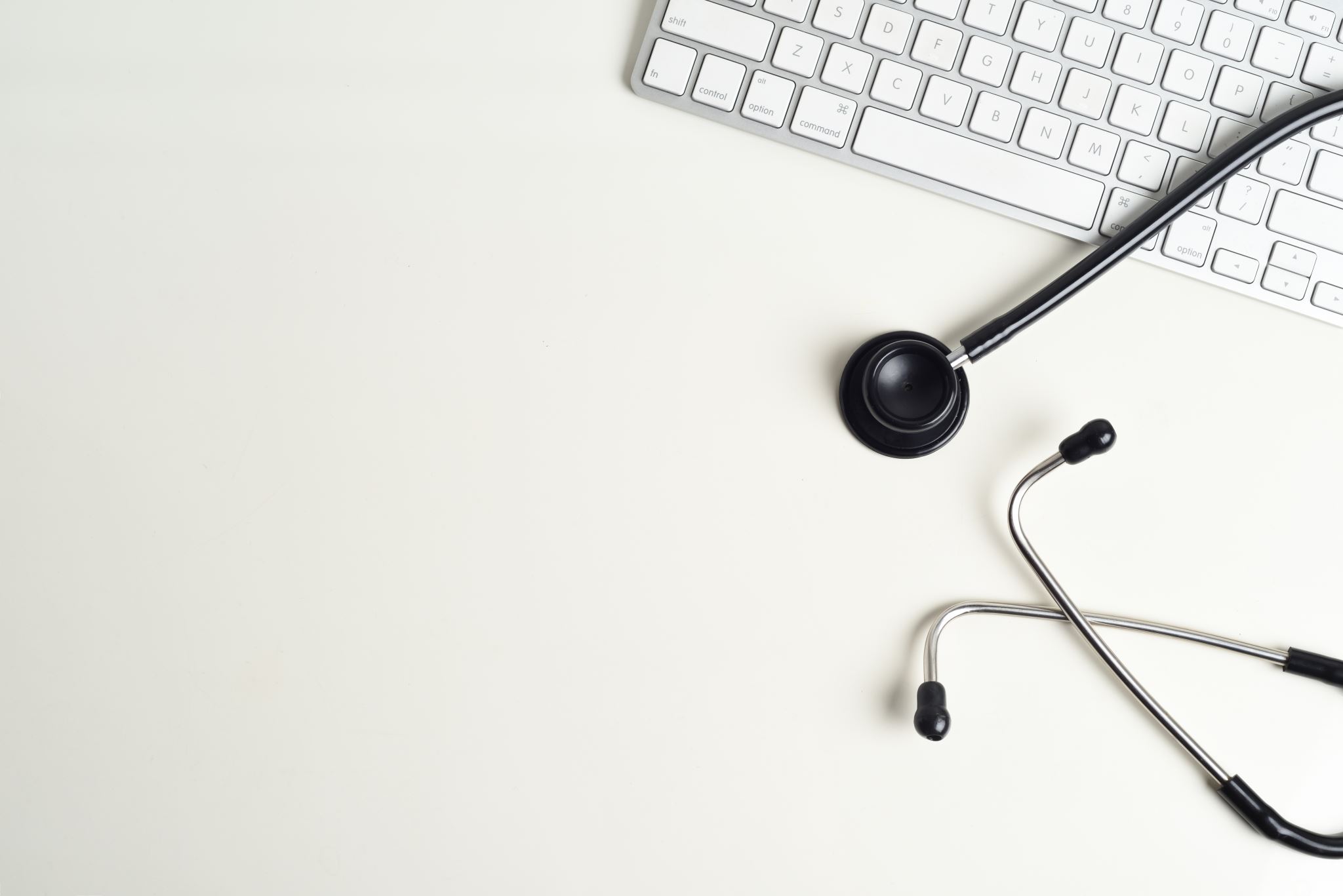 Excused Absences and Wellness Days - Rationale
Excused absences – Students should be able to attend general preventive medical care, urgent/acute medical care, and have appropriate time off for sickness. 
Wellness Days – Goal is to promote mental health and wellness among students. 
Take a day to rest, recharge, reboot, etc.
NOT a substitute for professional counseling or mental health treatment for a student experiencing a more significant mental health concern!
NOT intended as a “use it or lose it” day off
[Speaker Notes: Excused absences – Students should be able to attend general preventive medical care, urgent/acute medical care, and have appropriate time off for sickness. 
Wellness Days – Goal is to promote mental health and wellness among students. 
Take a day to rest, recharge, reboot, etc.
NOT a substitute for professional counseling or mental health treatment for a student experiencing a more significant mental health concern!
NOT intended as a “use it or lose it” day off]
How to Request an Excused Absence or Planned Wellness Day
Requesting Permission
“I will be taking a wellness day for my sister’s wedding on xx/xx/xx.” 

vs. 

“I am emailing you to request the possibility of a wellness day on xx/xx/xx for my sister’s wedding. Thank you!”
Funerals (death of a close family member)
Acute illness/urgent medical appointments (includes SICK DAYS!)
Preventive or routine healthcare (e.g. PCP appointment, dentist, etc.)
Religious observances/Holy Days
Jury duty and other legal obligations
Step 2 CK*
Residency interviews*
Attendance at professional meetings if presenting or representing the College of Medicine

* Step 2 CK and residency interviews NOT allowed on M3 clerkships.
What counts as an Excused Absence?
Notify your Clerkship Director, Clerkship Coordinator, and your team/attending AS SOON AS YOU KNOW you will miss the day. 
Prompt notification is not only the professional thing to do, but also let’s us know that you are alive and not missing!!
Complete a Limited Leave Request as soon as you return. 
Doctor’s note is required if you miss more than 2 days for any illness.
Sick Days
Professional Meeting Attendance
Notify CD/CC 30 days prior to the START of the affected rotation. 
Must be either presenting (poster/oral) or representing the COM.
Provide documentation (email/letter) of your acceptance to the meeting AS SOON AS YOU GET THIS. 
Goal is to maximize your participation in your event while also minimizing the time away from your clerkship.  
Approval is at the discretion of the Clerkship Director.
Wellness Days
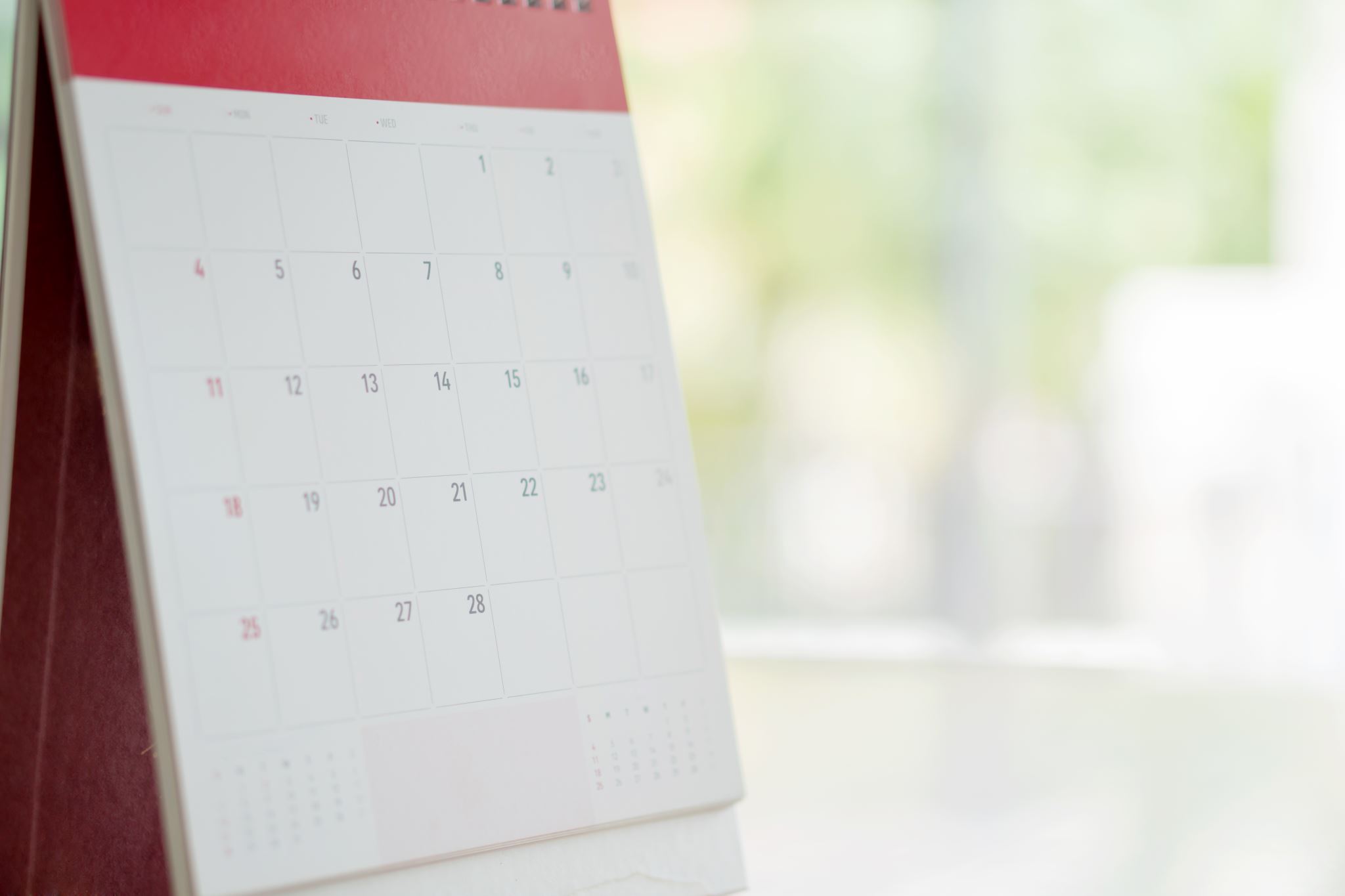 Anticipated (Planned) Wellness Days
Notify CD/CC 30 day prior to the START of the rotation. 
May NOT be used during: 
Course/shelf exams
Clerkship orientations
Simulation/skill training days
OSCEs
Oral, slide exams
JI rotations
On-call days
Days before or immediately after vacations or administrative closings (i.e. MLK Day)
2-week rotations
[Speaker Notes: Advanced notice of 30 days before the start of the rotations is needed.]
Emergent (Unplanned) Wellness Days
Examples
Planned Wellness Days
Emergent Wellness Days
Weddings
Family reunions
Planned mental health day
Nondisclosed reasoning (e.g. appointment that you prefer not to disclose)
Other important events that don’t fall under an excused absence
Unplanned mental health day
Need for urgent counseling
Any other unforeseen event that does not qualify for an acute excused absence
[Speaker Notes: What counts as a wellness day? 
Important life events (weddings, reunions, etc.)
Nondisclosed reasons (counseling appointments, “mental health day”, rest, recharge, reboot)]
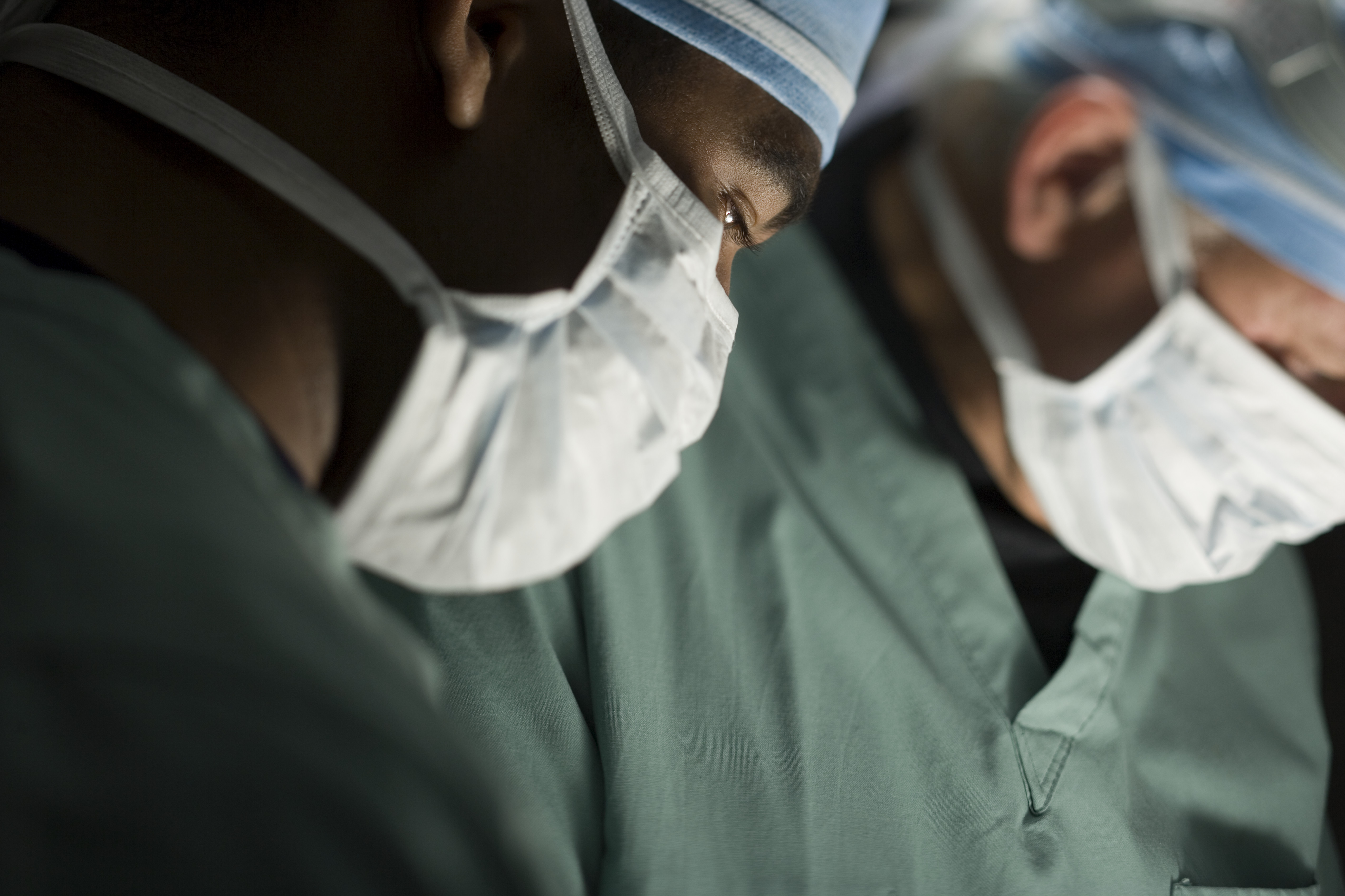 Clinical Supervision
Only assume responsibilities that are commensurate with your ability and experience
You may perform or assist with procedures if you have  adequate training, skills, and knowledge as determined by your supervising physician.
Supervision may be by attendings, fellows, and residents.
[Speaker Notes: Students may only assume responsibilities that are commensurate with their ability and experience, based on prior training and direct supervisory assessment.
Students may perform or assist with procedures if the supervising physician agrees that the student has had previous training and has the skill and knowledge necessary for the procedure.
Students may be supervised by attendings, fellows, and residents. The attending physician is always ultimately responsible even if they are not physically present with the student

Procedures – the attending of record must be documented on the procedure note and is ultimately responsible for the procedure.]
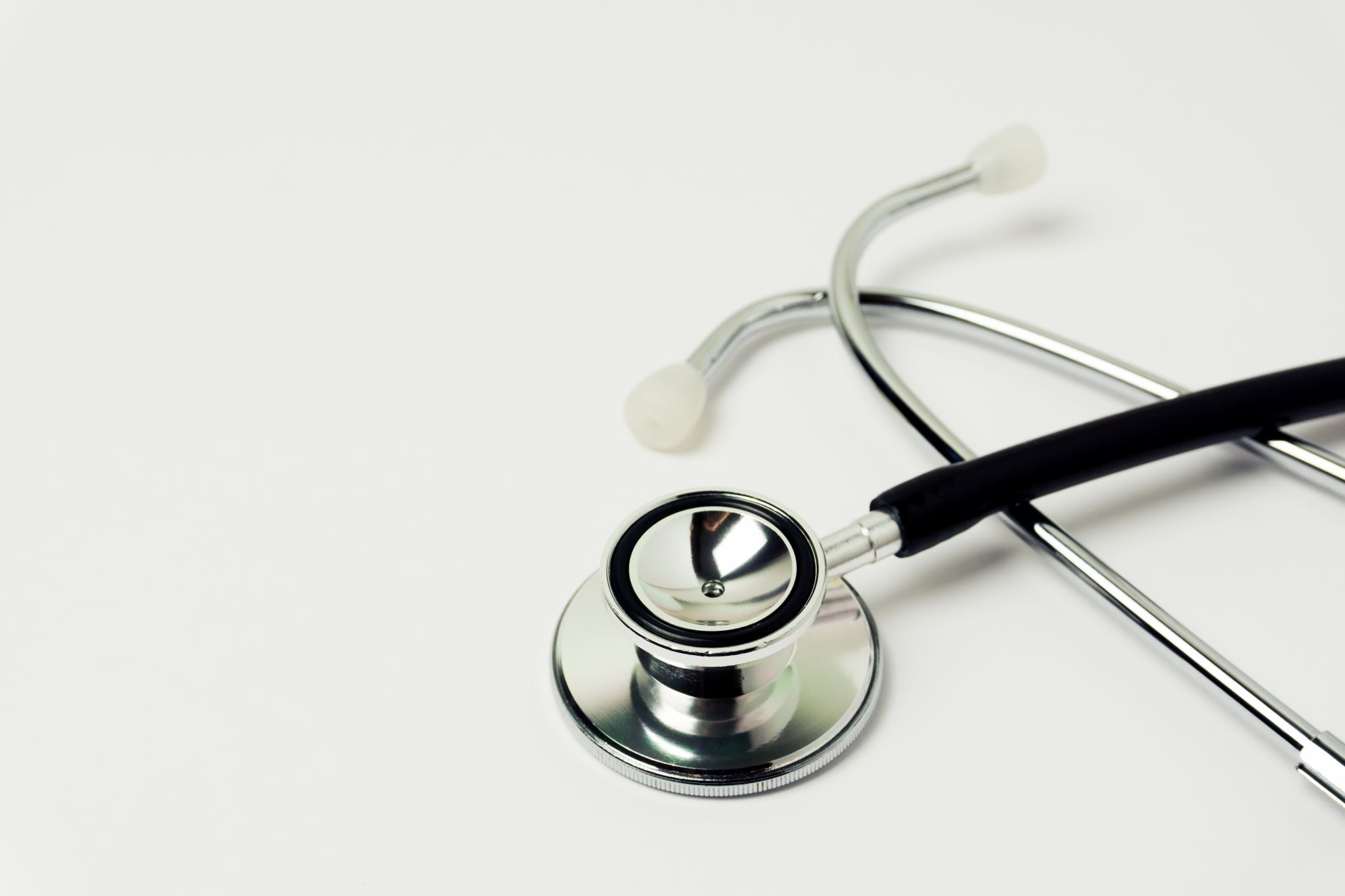 Clinical Supervision – Why?
Patient safety
Student safety
Adequate oversight of patient care
Optimize educational experiences
Assess knowledge and clinical skills of students
Clinical Supervision
[Speaker Notes: Direct observation – Supervising physician is physically present with student and patient
Indirect supervision – Supervising physician is present within the hospital or clinic and is immediately available. 
Type of supervision depends on clinical location, scope of practice, acuity (severity) of the situation, student’s knowledge and skill level
An attending or resident must also evaluate in person any patient that a student sees and review the documentation and plan of care daily to ensure accuracy and completeness 

**Must be directly observed for any procedure that could pose a risk to the patient]
Lapses in Clinical Supervision
Inclement Weather
During the clinical years, management of a weather event must balance the demands of patient care and personal safety.
Students on clinical services are expected to continue to provide care for their patients, provided students feel that traveling would not place them at risk of injury.
Students should immediately contact their supervising resident or attending regarding potential risks associated with travel, to report any anticipated absence or delay in arrival, and to make appropriate alternative arrangements.
Students should also immediately report an inability to participate in patient care to the Clerkship Coordinator and/or Clerkship Director.
Days missed due to weather cre considered excused absences. Complete a LLR form and indicate “weather” as the cause.
[Speaker Notes: During the clinical years, management of a weather event must balance the demands of patient care and personal safety.
Students on clinical services are expected to continue to provide care for their patients, provided students feel that traveling would not place them at risk of injury.
Students should immediately contact their supervising resident or attending regarding potential risks associated with travel, to report any anticipated absence or delay in arrival, and to make appropriate alternative arrangements.
Students should also immediately report an inability to participate in patient care to the Clerkship Coordinator and/or Clerkship Director.

Clinical experience missed due to inclement weather is considered an Excused Absence.
Complete a LLR form and indicate “weather” as the cause. A single form can be submitted for a series of days missed during the same weather event, but you still need to notify your supervisors and coordinators about your absence each day.
Submit an LLR form even if your ambulatory clinical site was closed for the day or if you were excused from clinical activities by your resident supervisors. 
A student missing more than 2 days of a rotation may be required to make up the missed time, at the discretion of the Clerkship Director. 

Students should make every effort to fulfill their patient responsibilities. However, they should not place themselves at undo risk and should not be subject to harassment for choosing to avoid travel under conditions perceived to be unsafe. Any such behavior should be reported directly to the Clerkship Director, or anonymously in the course evaluation.]
Work Hours Policy
No more than 80 hours/week averaged over a 4-week period
Continuous on-site duty cannot exceed 28 (24+4) consecutive hours, inclusive of clinical care and educational activities
Overnight call may not be more frequent than every 3 days
Night shifts cannot exceed 16 hours and you must have 10 hours off in between shifts.
Students must have 1 day off in 7 averaged over a rotation. 
Students must log work hours (Time Logs) for all core clerkships and JI rotations in eMedley.
Any violation of work hours should be reported to the clerkship/course director and is considered mistreatment.
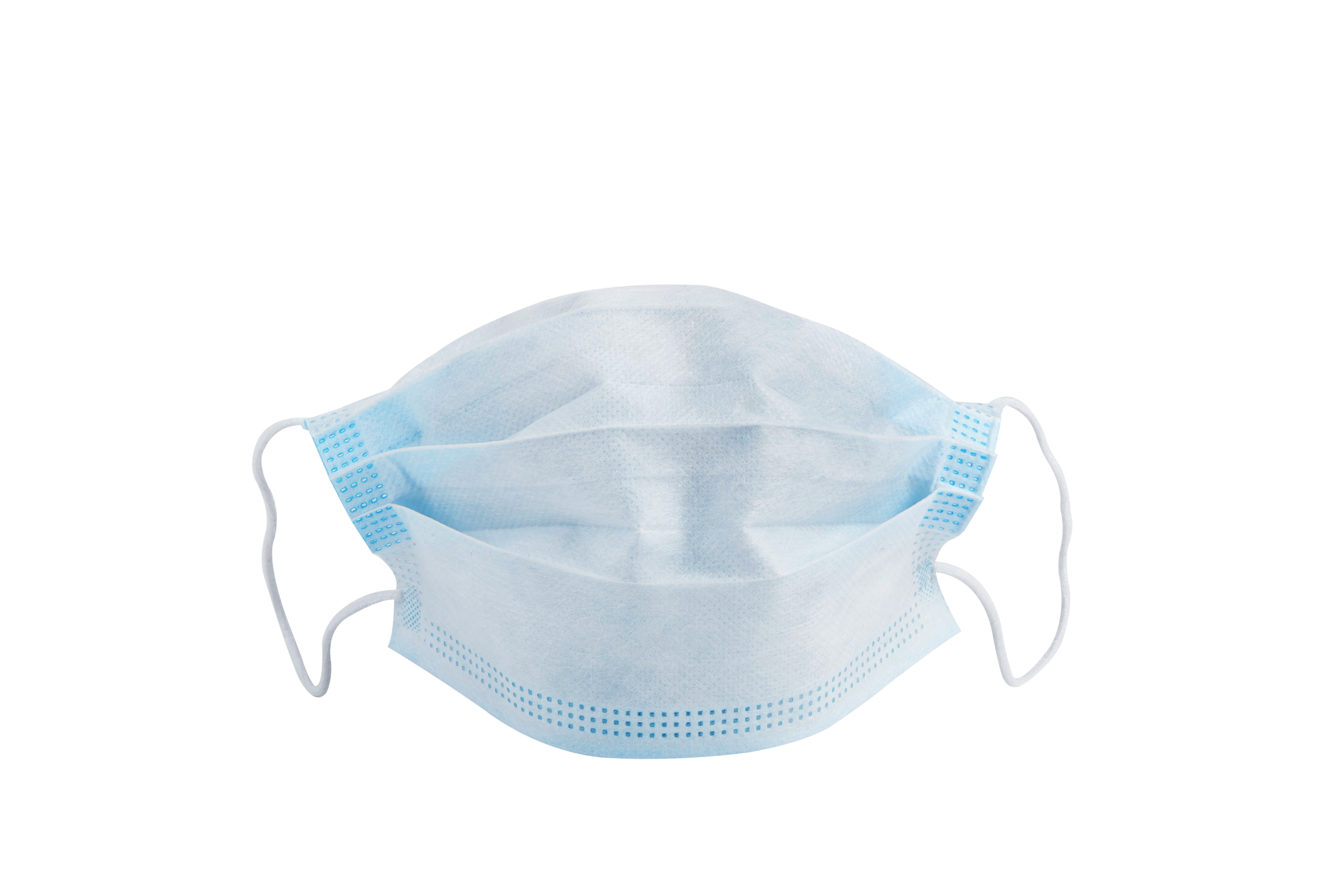 COVID Policies and Procedures
Students should follow standard PPE precautions as directed by the clinical facility in which they are rotating. 
Students are permitted to see COVID patients unless there are any restrictions to this imposed by the facility (e.g. pregnant students in the past have not been permitted to see COVID patients).
The majority of clinical facilities are requiring COVID vaccination, but some allow for exemptions.
If you are not vaccinated, you may not be able to rotate at certain facilities.  This may result in delayed clinical rotations and delayed graduation.
UTHSC Campus Resources
SASSI
Safety and Security
Exposures, Incident Reports
Study and Relaxation Space
Student Health Services – UHS
SASSI and the M3 Year
SASSI - Wellness and Mental Health
Student Health Services
Memphis – Universal Health Services (UHS)
https://uthsc.edu/student-health-services/ 
Alternative locations: https://uthsc.edu/student-health-services/locations.php
Chattanooga – Chattanooga Student Health Services
Knoxville – Student Health Services
Nashville – UT students have access to Vanderbilt Student Health Services
Campus Safety
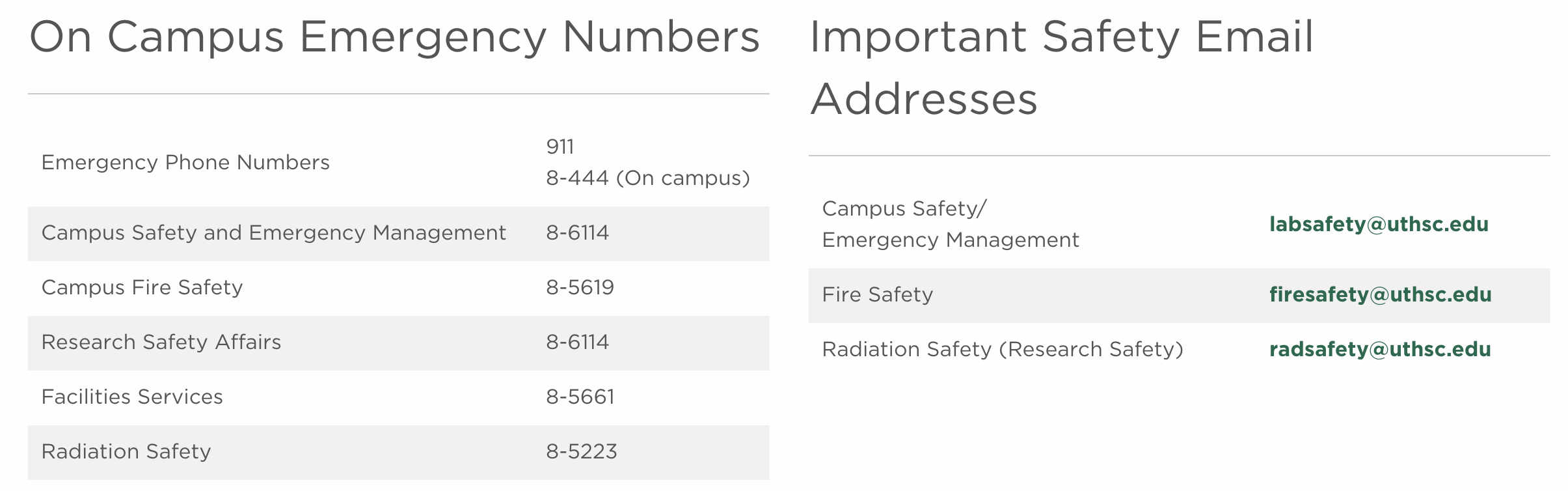 https://uthsc.edu/campus-safety/
Reporting an Incident (e.g., injury, needlestick)
Incident reporting form
Campus Police and Security Escorts
For safety or security issues (that are not emergent) or to request a security escort, call 

901-448-4444
Campus Study Spaces
https://uthsc.edu/sace/campus-study-space.php
Clinical Spaces (available on OLSEN)
Professional Identity
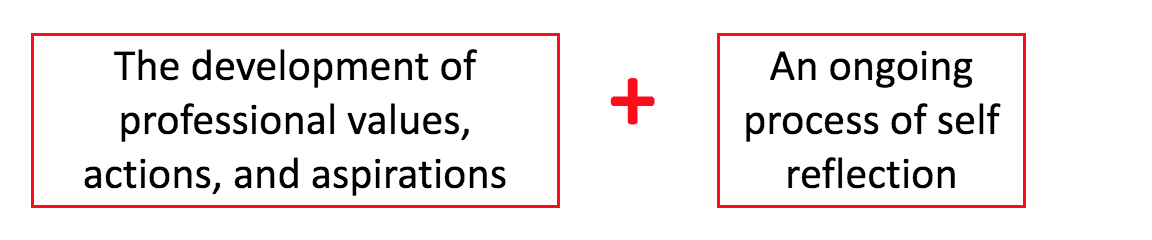 A complex structure that the individual uses to link their motivations and competencies to their career role.
Slide content courtesy of MacKenzi Preston, MD
Professional Identity Formation
Acting like a doctor  Being a doctor

This is the transition from M2  M3  M4  Resident  Practicing physician
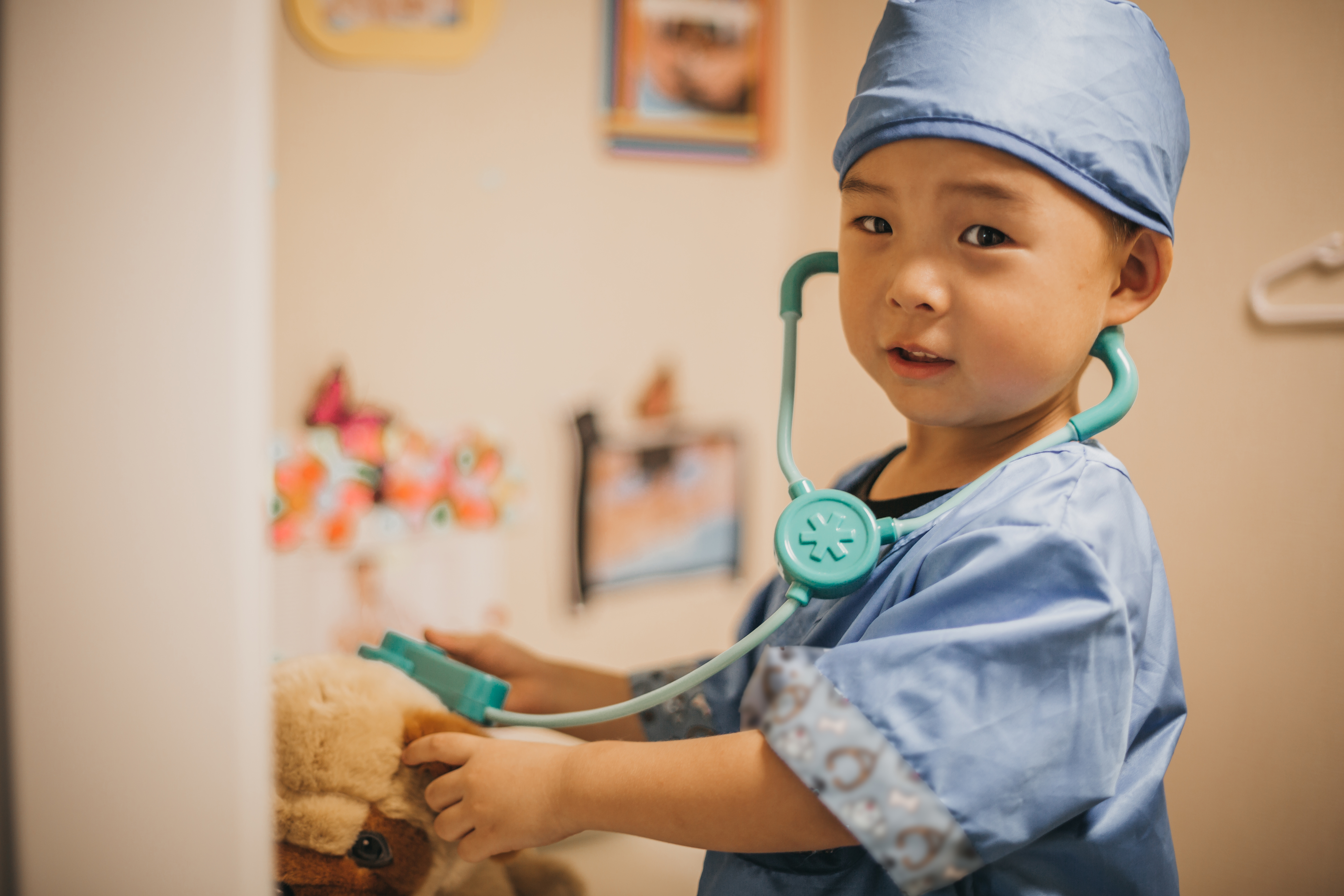 Things that shape PIF
How can you develop your Professional Identity?
[Speaker Notes: Surround yourself with supportive, helpful mentors and advisors
Shadow physicians in your areas of interest, ask them about their day-to-day lives and practices
Practice routine, structured reflection 
Indirectly – on clinical experiences
Directly – on one’s current professional identity
Use narrative medicin]
Do yourself a favor…as you move through each clerkship take time to:
What to Expect on your Clerkships(Mornings)
What to Expect on your Clerkships(Afternoons)
How to Succeed while also Enjoying Yourself
Enjoy the best year yet!!Questions?Contact Us!